METABOLISME DES CORPS CÉTONIQUES
S.A HAMMA
INTRODUCTION 1
CH3—CO—CH2—COOH  	                         Acétoacétate


         CH3—CHOH—CH2—COOH                     β-Hyroxybutyrate
   

         CH3—CO—CH3	                                                 Acétone
INTRODUCTION 2
Glucose
Acides gras
Besoins 
énergétiques
Corps cétoniques
Origine lipidique
Facilité d’emploi énergétique 
du glucose 
        Petites molécules hydrosolubles
                       Diffusion facile
MÈTABOLISME DES CORPS CÈTONIQUES
CÈTOGENÈSE
CÈTOLYSE
Mitochondrie
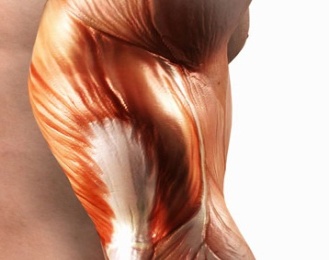 Corps cétoniques
Corps cétoniques
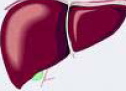 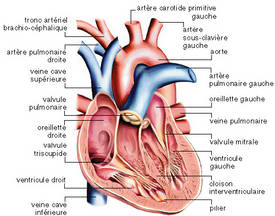 Acétyl-CoA
Acétyl-CoA
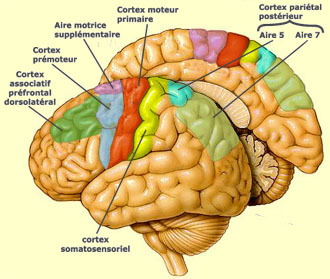 Acides gras
Acides aminés cétoformateurs
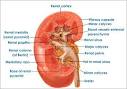 CÈTOGENÈSE 1
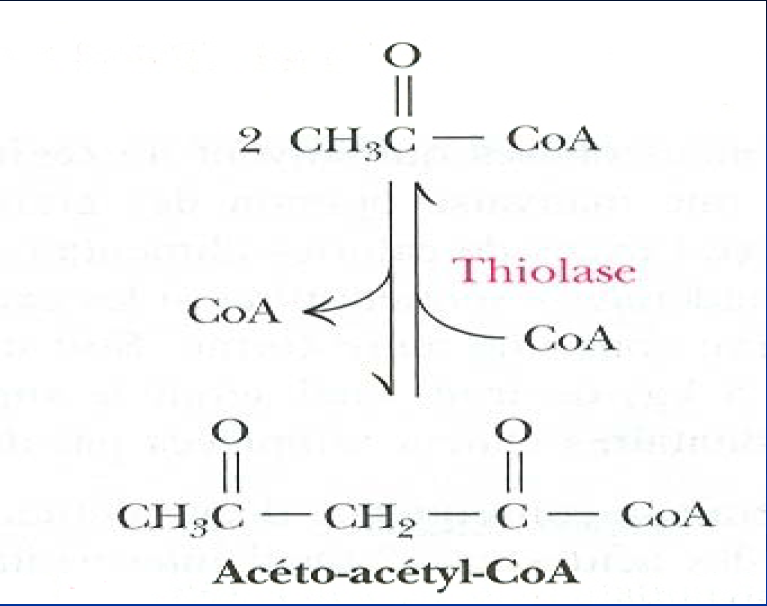 ß-cétoacétylthiolase
CÈTOGENÈSE 2
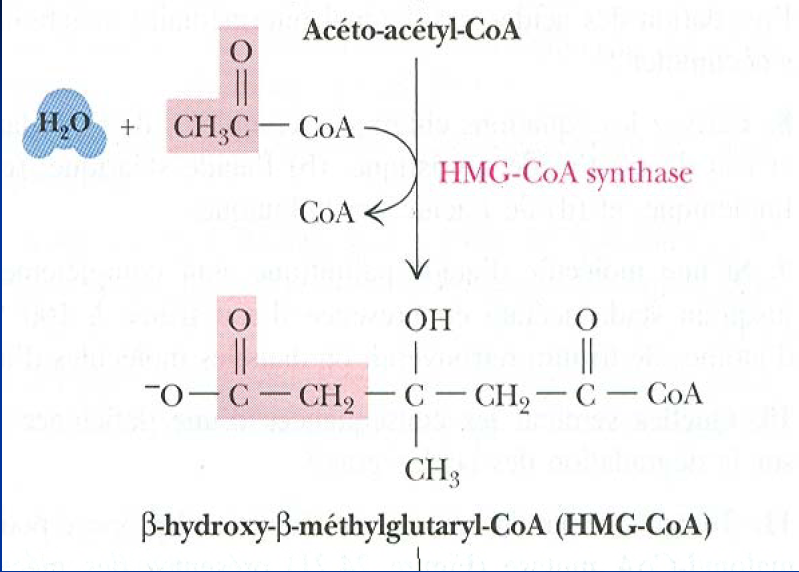 CÈTOGENÈSE 3
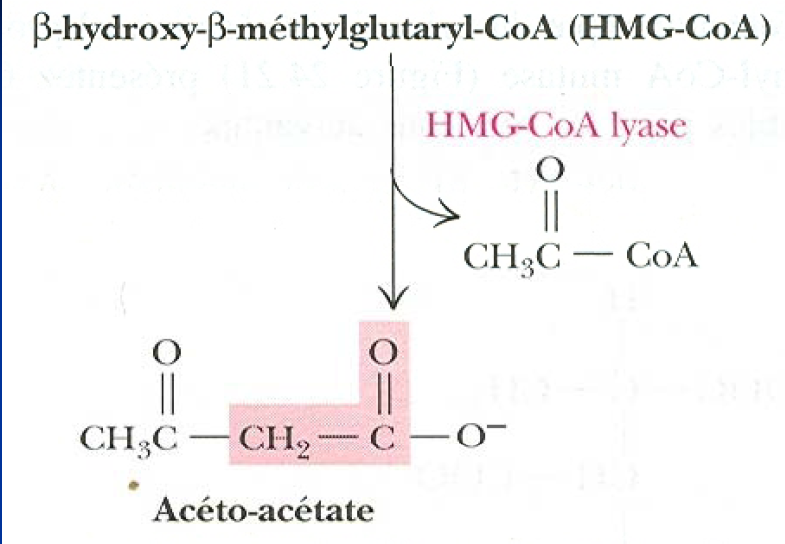 CÈTOGENÈSE 4
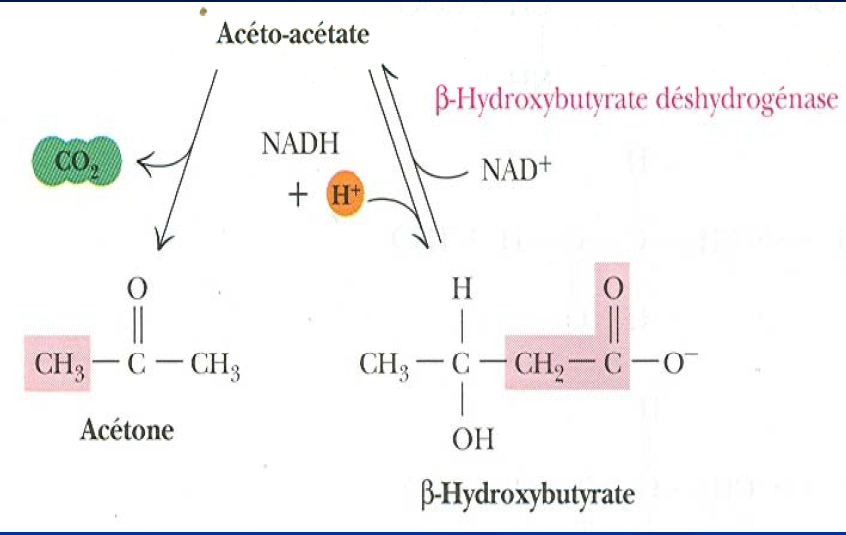 CÈTOLYSE 1
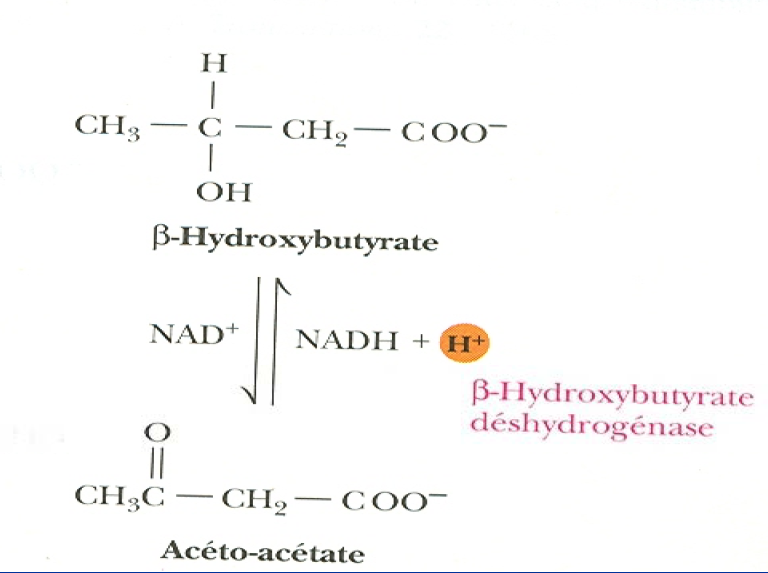 CÈTOLYSE 2
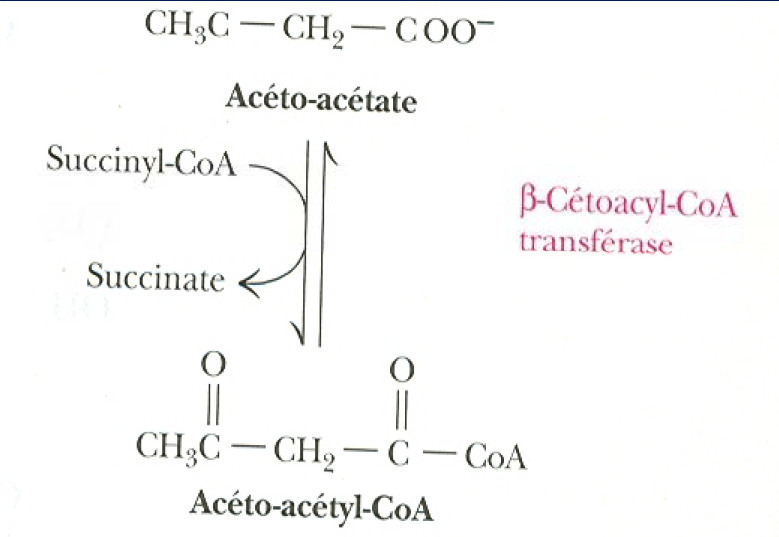 CoA
Thiokinase acétoacétique
Acétoacétyl-CoA synthase
ß-Cétoacyl-CoA transférase
ATP
AMP+ 2Pi
CÈTOLYSE 3
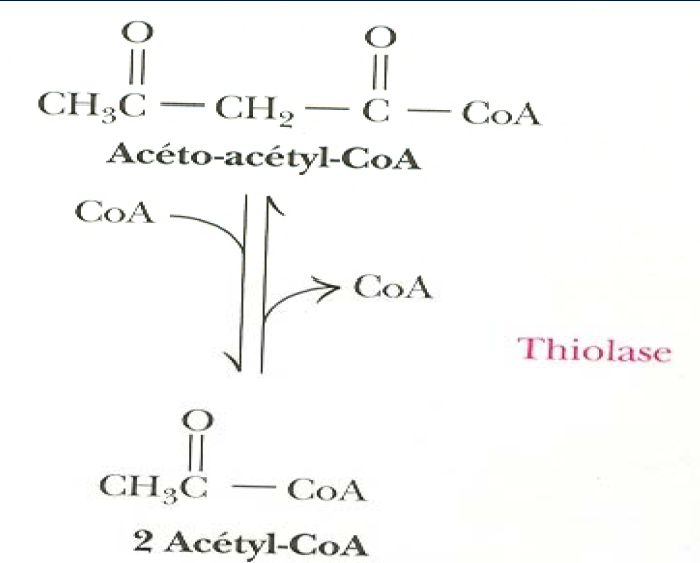 ß-Cétothiolase
RÉGULATION DE LA CÉTOGENÈSE
-
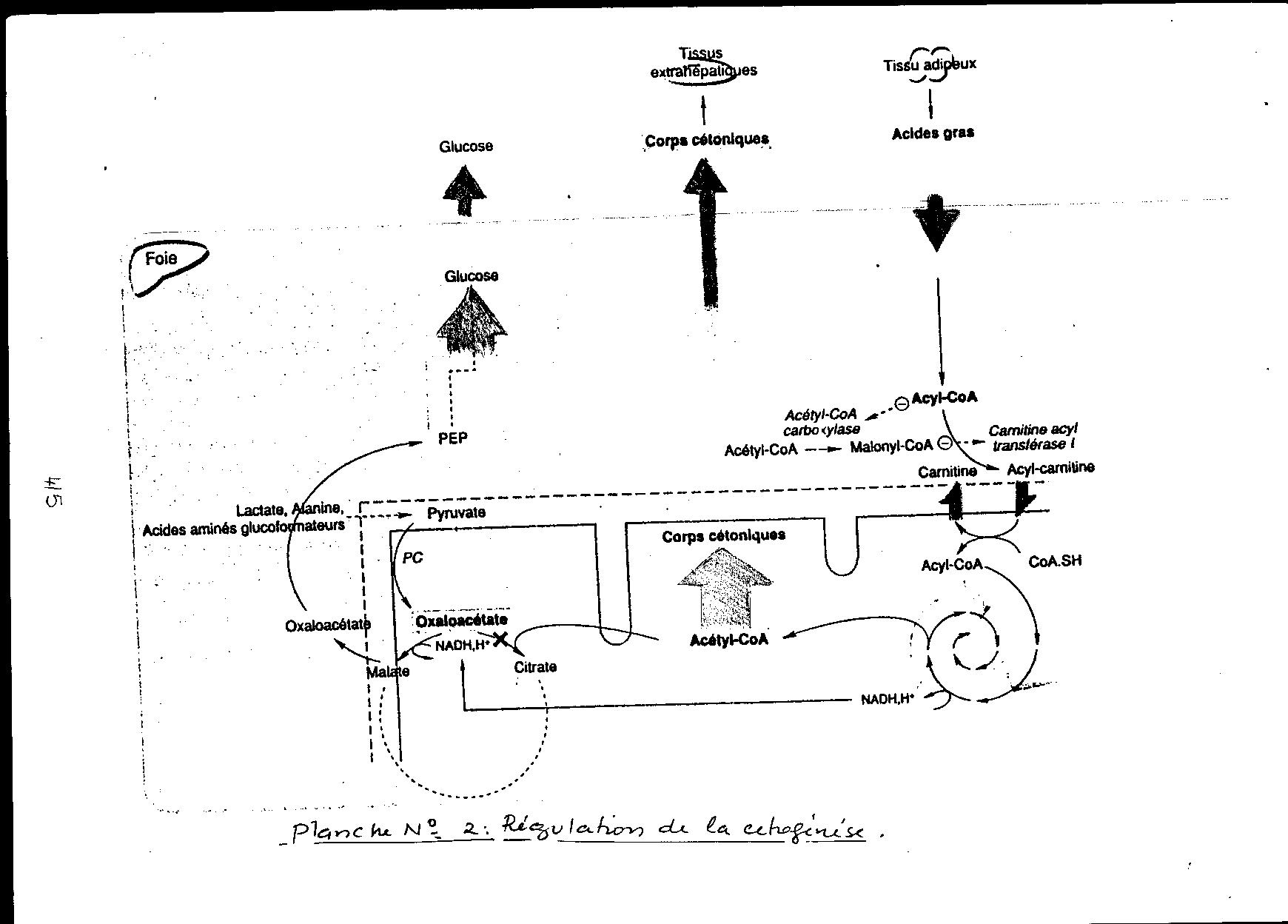 Insuline
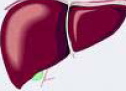 -
-
OAA
Acétyl-CoA